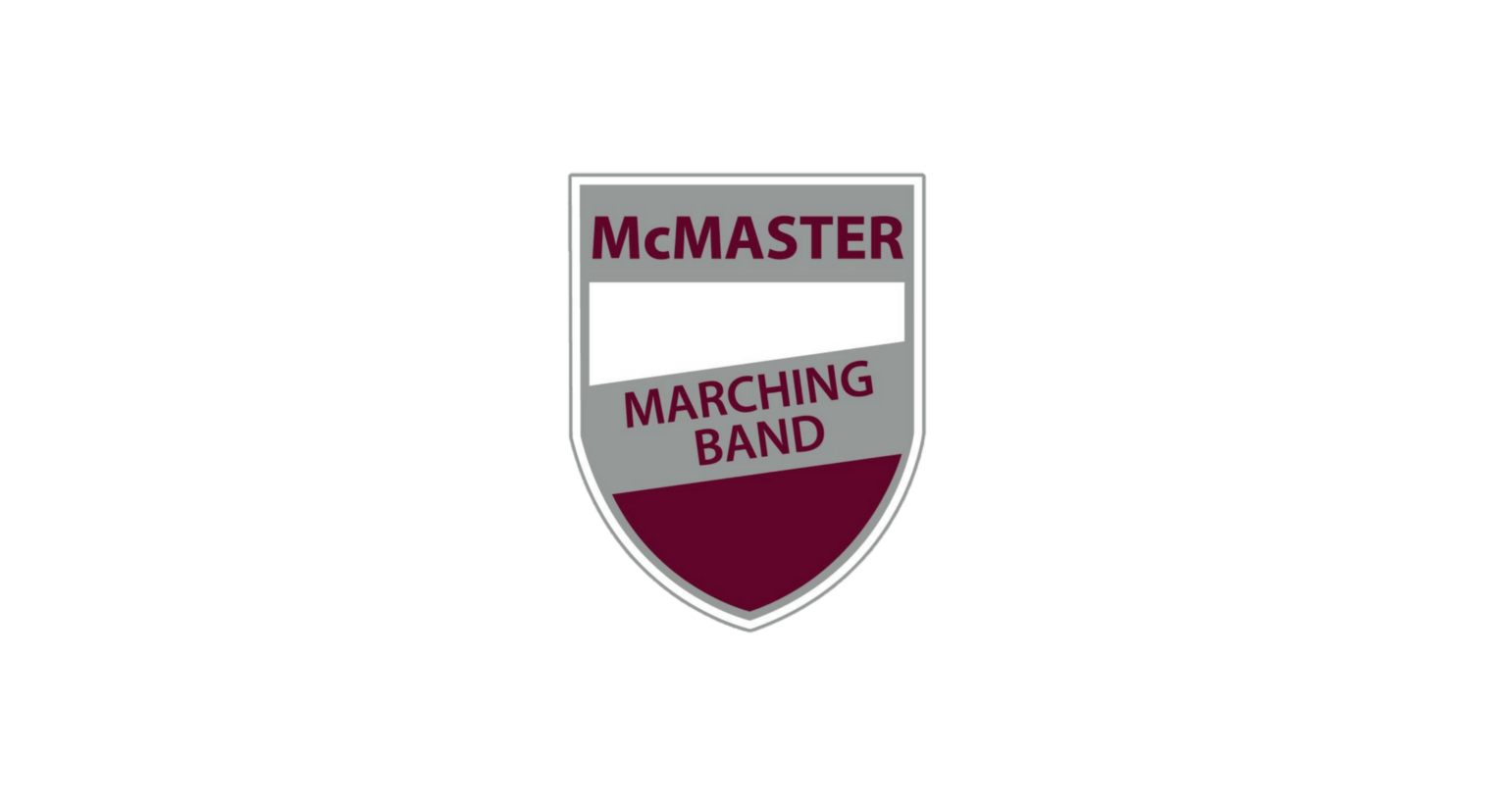 2021/2022 Budget Presentation
McMaster Marching Band
Executive Board
[Speaker Notes: A byelection to fill the Communications Director position is currently underway; our previous executive member recently received an acceptance to medical school.]
Budget 1: 
 Virtual Fall & In-Person Winter w/ SCI
Expected Surplus 2021-2022
Budget 2: 
 Virtual Fall & Winter w/ SCI
Expected Surplus 2021-2022
Budget 3: 
 Virtual Fall & In-Peron Winter w/ Non-SCI
Expected Surplus 2021-2022
Budget 4: 
 Virtual Fall & Winter w/ Non-SCI
Expected Surplus 2021-2022
2021-2022 Events with Cost 
(Assumes In-Person Winter Term)
Socials
Cost - $550, approximate
Term 1 - $100
Term 2 - $300
Sectional - $150
2021-2022 Overhead and Organization Expenses
Equipment Expenses
[Speaker Notes: Note: instrument purchases were made on July 15, 2021 at Long and Mcquade ($18,014.58 is the actual value)]
Music and Instructor Expenses
2019-2020 Actual Earning & Spending
2020-2021 Actual Earning & Spending